WP02 PRR: Master Oscillator and RF Reference Distribution
REFMs
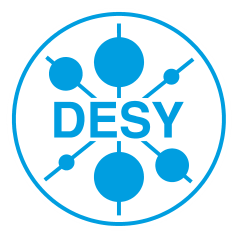 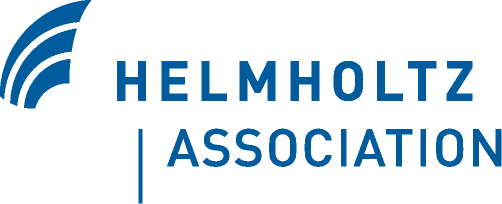 2
REFMs
REFerence Modules provide reference signals to:
LLRF (1.3 GHz)
DCM
LOGM/uLOG 
REFM-OPT
Special Diagnostic systems (1.3 GHz) 
EOD
eBPM
TDS
BPM system (216 MHz)
10 MHz signal for diagnostics
August 26th 2014, DESY
Dominik Sikora, MSK, DESY
3
REFMs
18 different REFMs for distribution system (total 85)
All REFMs are based on limited number of blocks (assembly variants):
Interferometer control board (INCON)
Interferometer tap point
Link power amplifier
Stabilized power amplifier
Power splitter
Frequency divider
TMCB
FRED
PLL 3.9GHz
August 26th 2014, DESY
Dominik Sikora, MSK, DESY
4
RF Interferometer Components
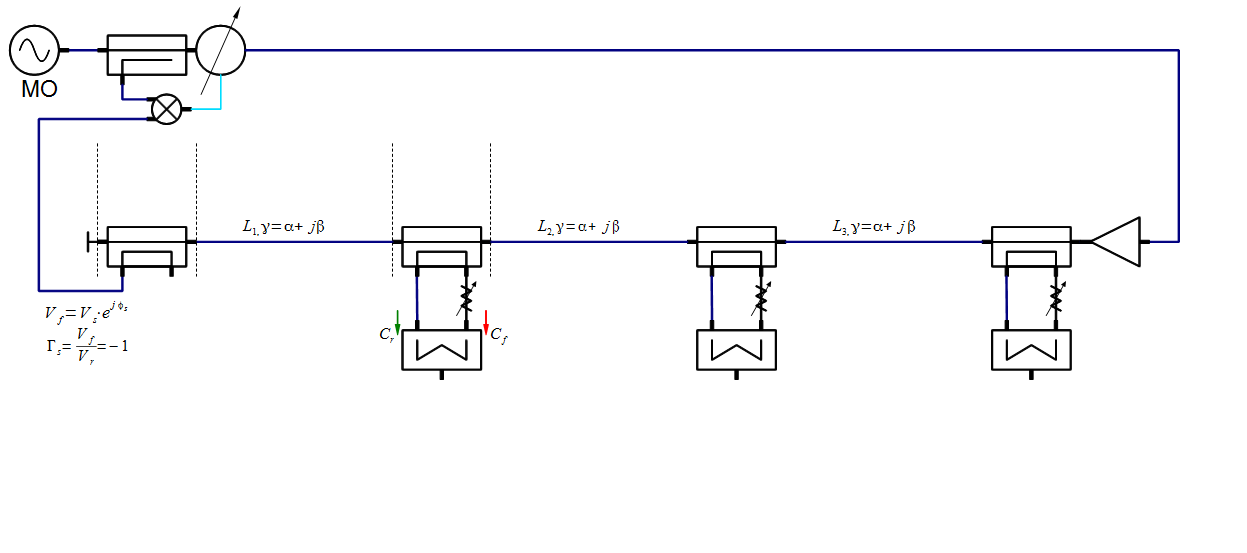 Interferometer controller (INCON)
Tap Point
Link power amplifier
Cables
August 26th 2014, DESY
Dominik Sikora, MSK, DESY
5
INterferometer CONtrol board (INCON)
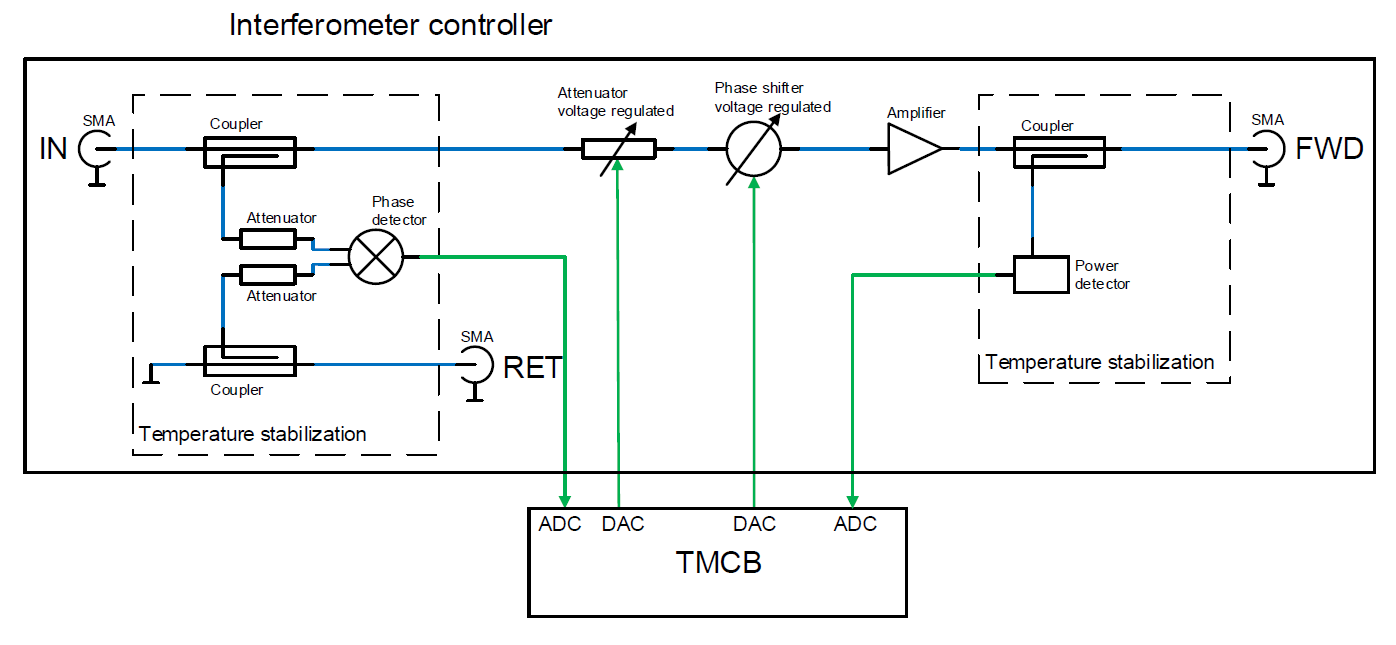 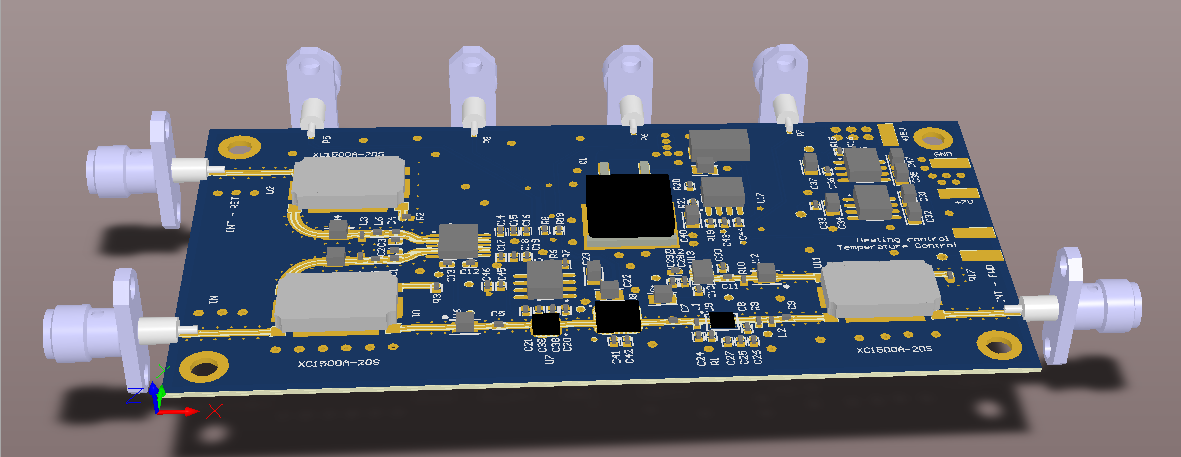 Analog part of interferometer phase-locked loop – beginning of the interferometer
Amplitude stabilization
Temperature stabilization
In production
August 26th 2014, DESY
Dominik Sikora, MSK, DESY
6
Interferometer Tap Point
Limited access to manual tunning in the tunnel (attenuator and phase shifter adjustments)
Electronic, automatic tuning under development
Temperature stabilization
In design stage
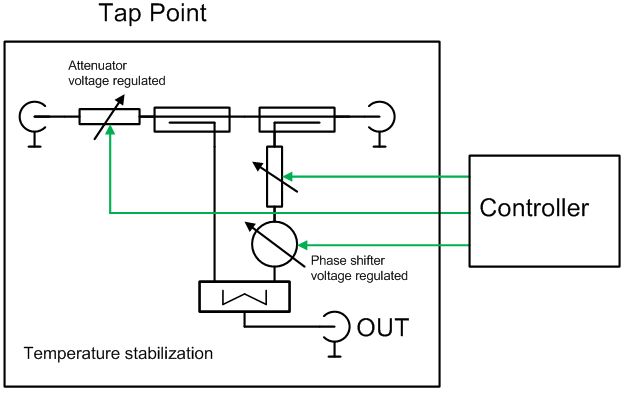 August 26th 2014, DESY
Dominik Sikora, MSK, DESY
7
TMCB and FRED
FRED – Fuse RElay boarD
Provides all necessary power supplies, fused
Current consumption monitoring
TMCB – Temperature Monitoring and Control Board
Used as a controller for:
interferometer phase-locked loop 
amplitude stabilization
temperature stabilization
Communicate with the interferometer tap point controller
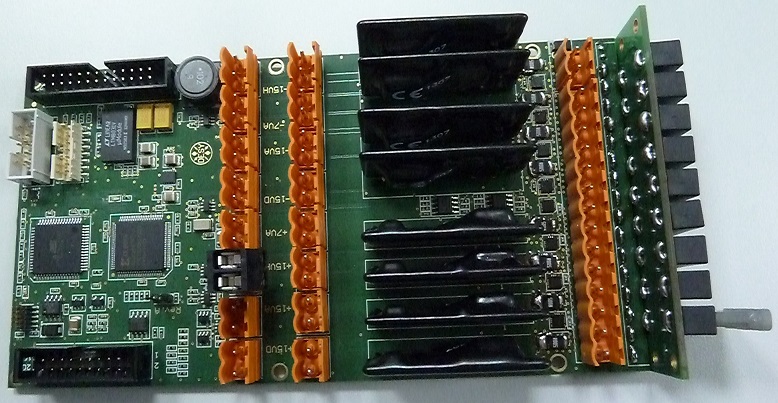 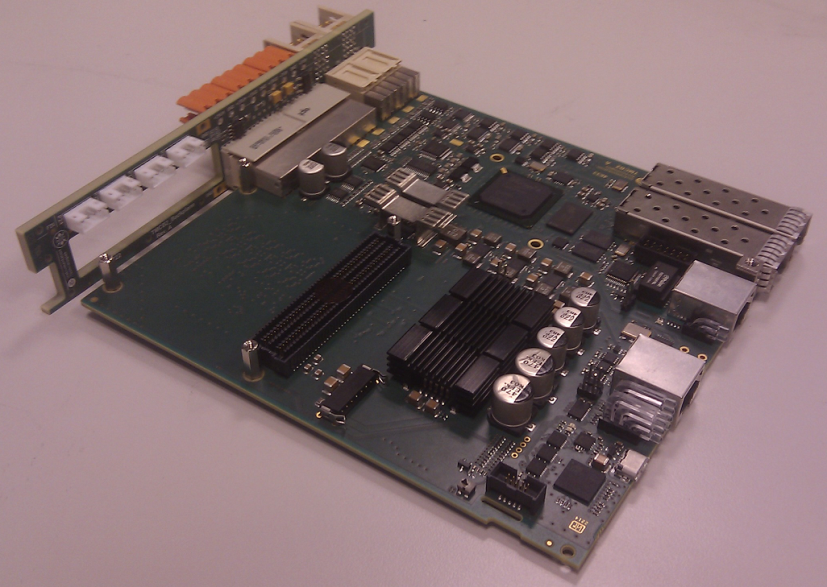 August 26th 2014, DESY
Dominik Sikora, MSK, DESY
8
Stabilized Amplifier
Phase and amplitude drifts compensation between amplifier input and output
First version developed for phase drift compensation (see figures)
Second version under development
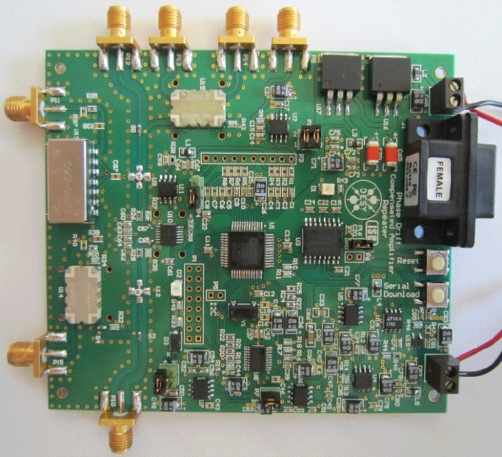 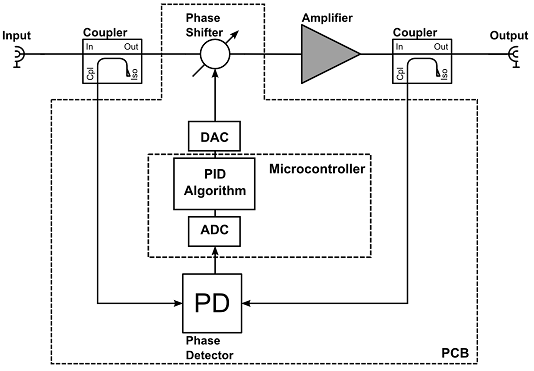 August 26th 2014, DESY
Dominik Sikora, MSK, DESY
9
Remaining Components
PLL 3.9 GHz tested in FLASH
Remaining components available:
Power amplifier (COTS)
Power splitter (custom Teflon free version of commercial component)
Frequency divider (DESY design)
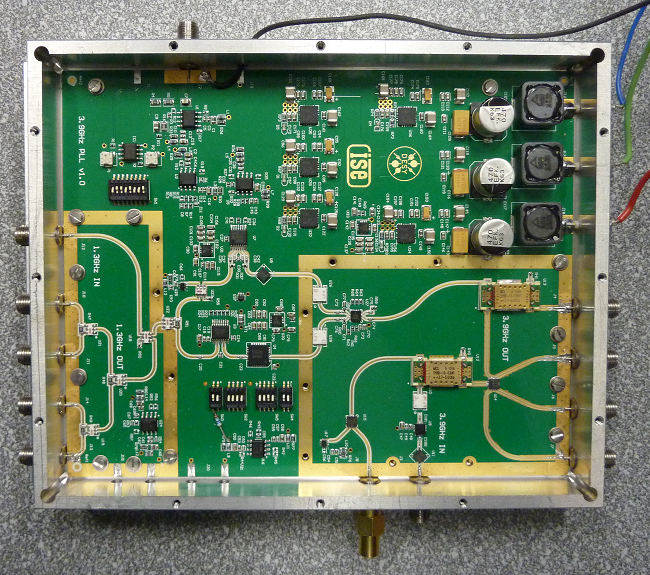 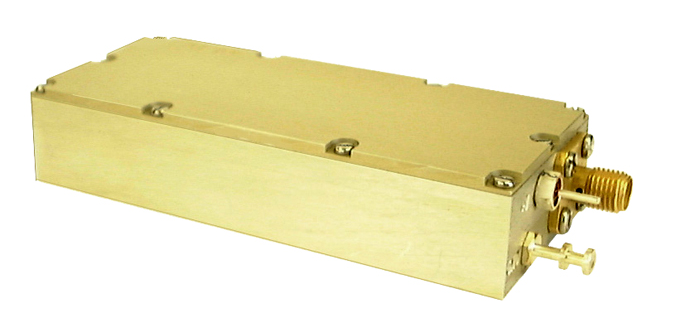 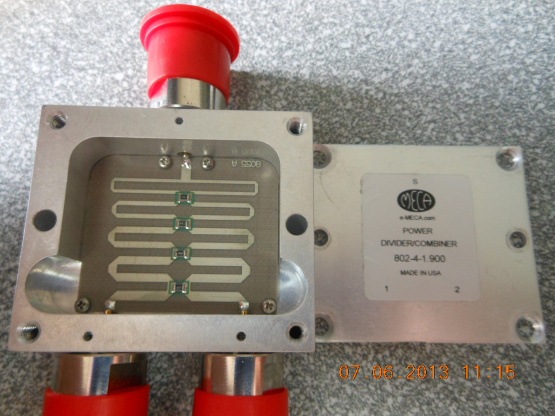 August 26th 2014, DESY
Dominik Sikora, MSK, DESY
10
REFM Example (L1)
Limited number of components (assembly variants)
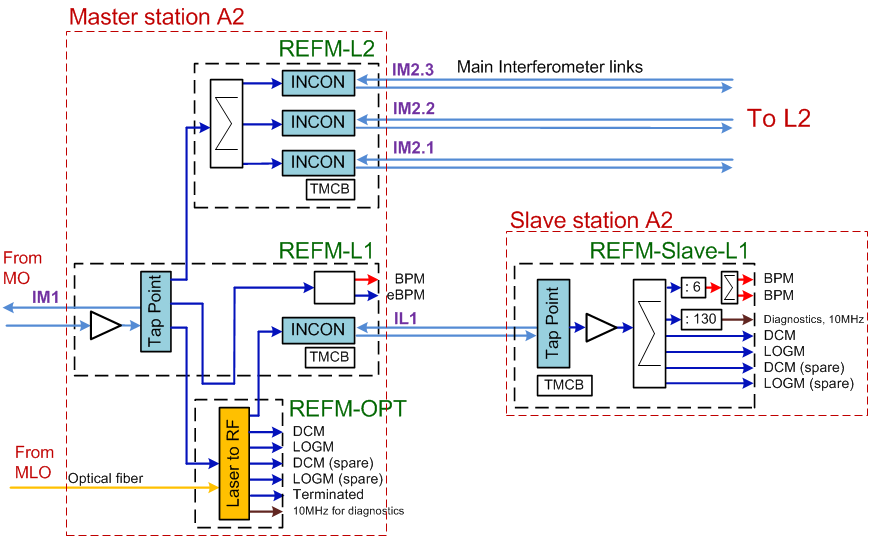 August 26th 2014, DESY
Dominik Sikora, MSK, DESY
11
REFM Example (L3)
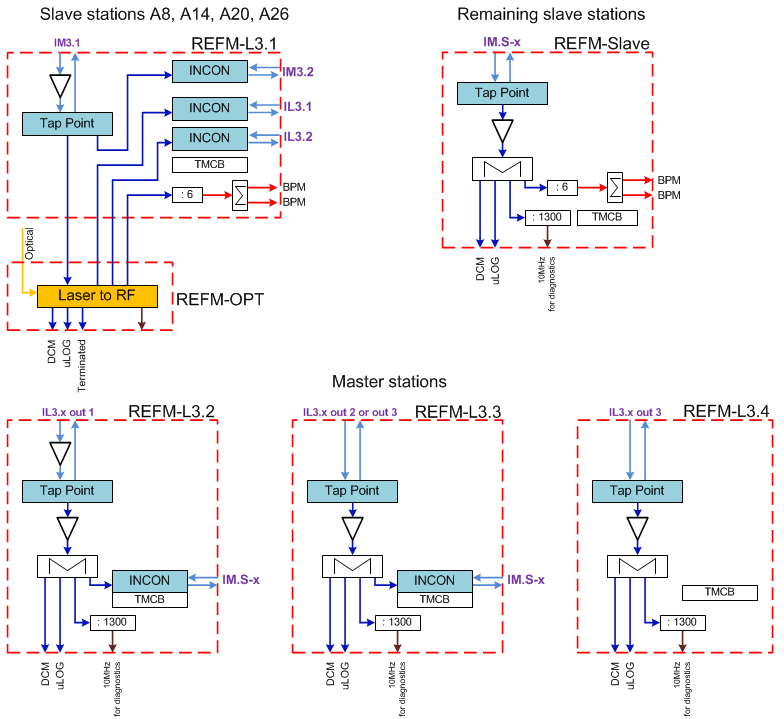 August 26th 2014, DESY
Dominik Sikora, MSK, DESY
12
Mechanical Base for REFM Module
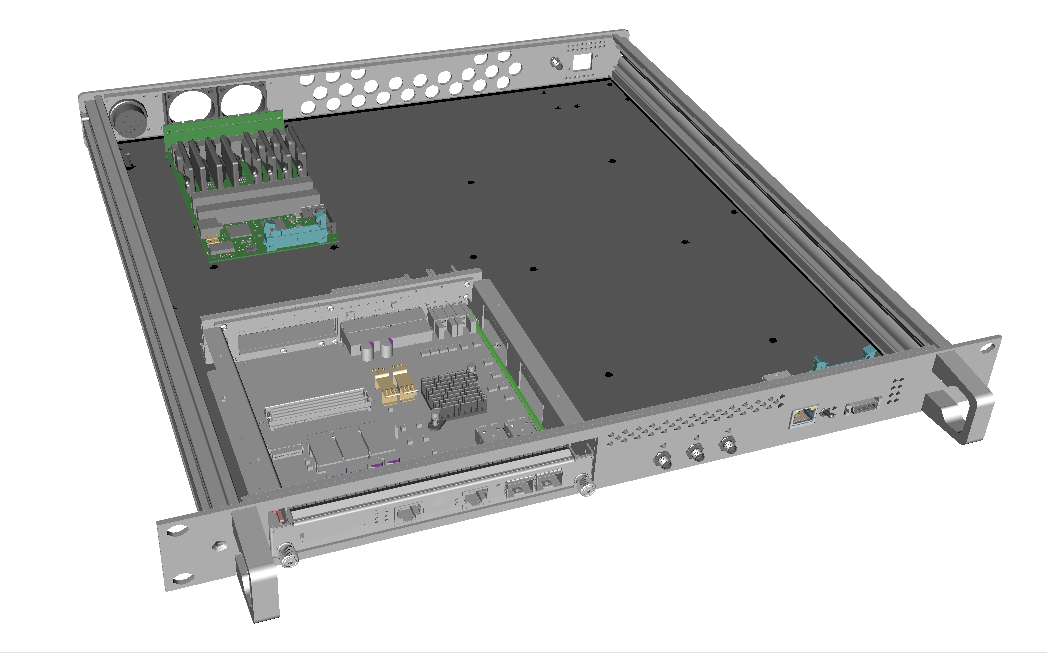 August 26th 2014, DESY
Dominik Sikora, MSK, DESY
13
Thank you for your attention
14
Component cost
Interferometer control board (INCON)
Interferometer tap point
Link power amplifier - 1100€
Stabilized power amplifier
Power splitter
Frequency divider
TMCB – 600€
FRED
PLL 3.9GHz
August 26th 2014, DESY
Dominik Sikora, MSK, DESY